Atención Primaria de Salud en el Estado Plurinacional de Bolivia
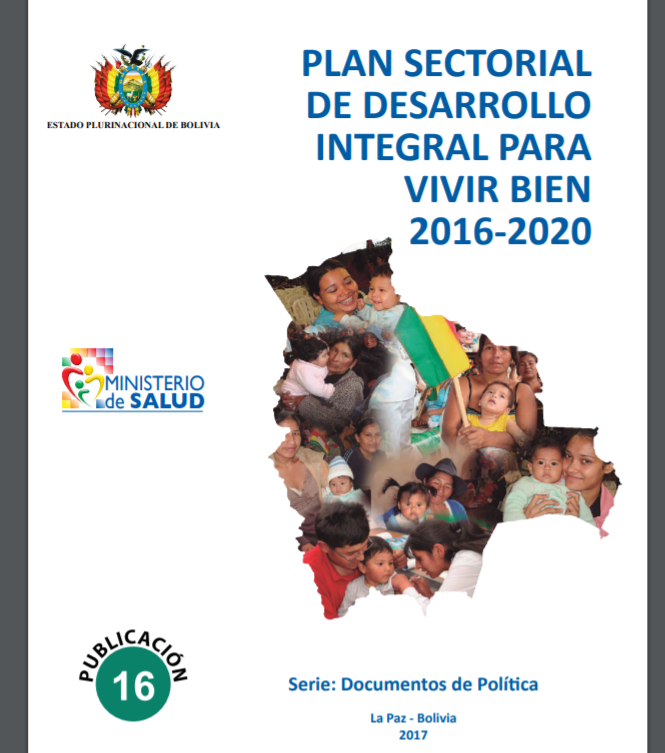 2008               Implementación Política SAFCI
Modelo Sanitario de Salud coherente con la realidad económico social de la población
2013              Programa MI SALUD
Acceso  efectivo a servicios integrales  de salud
S.U.S.
Formación y Trabajo de los Técnicos de Salud
12 carreras de formación
Carga Horaria de 2400 Horas académicas
2 gestiones de formación.
Sistema Nacional de Formación técnica en Salud
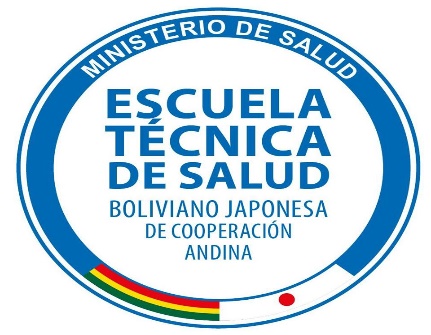 Enfermería, Nutrición, Rayos X, Laboratorio Clínico,  Estadística  de Salud, Entomología y control de Vectores, Salud Ambiental, Laboratorio Dental, Óptica oftálmica, Optometría y Mantenimiento de Equipos  Biomédicos.
Sector Privado
Formación y Trabajo de los Técnicos de Salud
Incorporación al sistema publico es  responsabilidad del Ministerio de Salud a la carrera administrativa.
40% del personal de salud del sistema público es trabajador en salud, a nivel técnico. 32.161 ítems en salud (solo contratos permanentes)
En cada  uno de los 3.092 Establecimientos de Salud existe al menos un técnico en enfermería.
SAFCI : Equipo Básico de Trabajo incorpora el rol del técnico de salud con enfoque integrador.
Cooperación
Acciones Realizadas.-
Actualización de Diseños Curriculares  Base (Curricula de formación)
Capacitación docentes para la formación técnica
Entrenamiento a Técnicos incorporados (educación continua)
Cooperación
Debilidades
Estudio de necesidades en la formación técnica en salud ( nuevos    perfiles técnicos)
Estudio de brechas en RRHH técnico en salud (política de formación)
Capacitación Continua a trabajadores Técnicos en salud
Débil coordinación con Universidades
GRACIAS.